基于Linux操作系统和龙芯SOC的应用与开发
第三讲 嵌入式 Linux 
操作系统-进程与线程
南京工业大学 孙冬梅
第二讲嵌入式 Linux 操作系统进程与线程
1 .多进程操作
2 . 进程间通讯
3 .  多线程操作
4 . 线程间通讯
1.多进程操作
进程是程序的执行过程。
1 执行态。
2 就绪态。
3 阻塞态。
这3种状态之间有4种可能的转换关系：
1 执行态->就绪态。
2 执行态->阻塞态。
3 就绪态->执行态。
4 阻塞态->就绪态。
2020/4/3
3
1.多进程操作
获得当前进程的 PID 和 PPID 的系统调用函数为 getpid 和 getppid
示例getpid.c

使用 fork 函数，
会创建一个新进程
实例源码fork.c
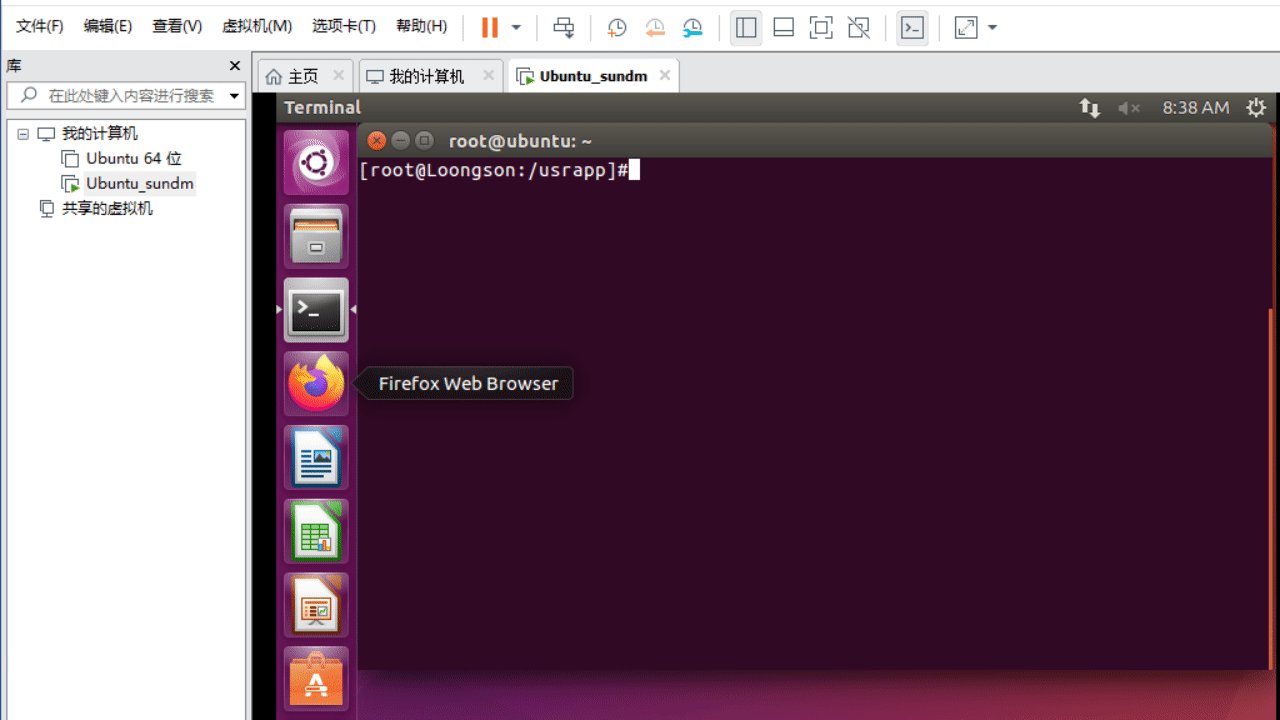 2020/4/3
4
2.进程间的通讯
管道

消息

共享内存
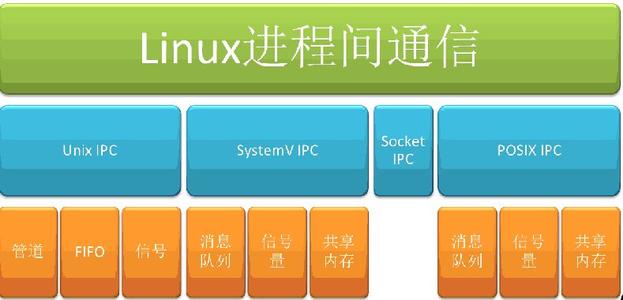 2020/4/3
5
2.进程间的通讯-管道
ls | more
实例源码： pipe.c
实例源码：pipe_rw.c
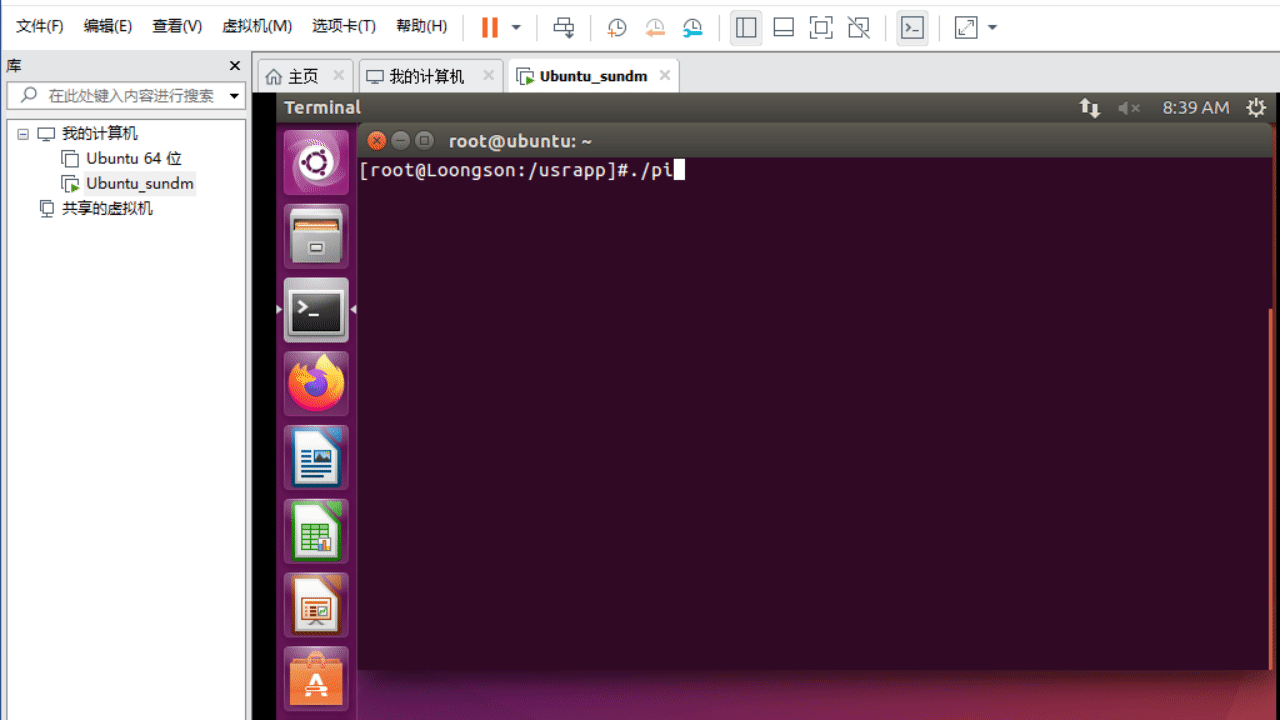 2020/4/3
6
2.进程间的通讯-消息队列
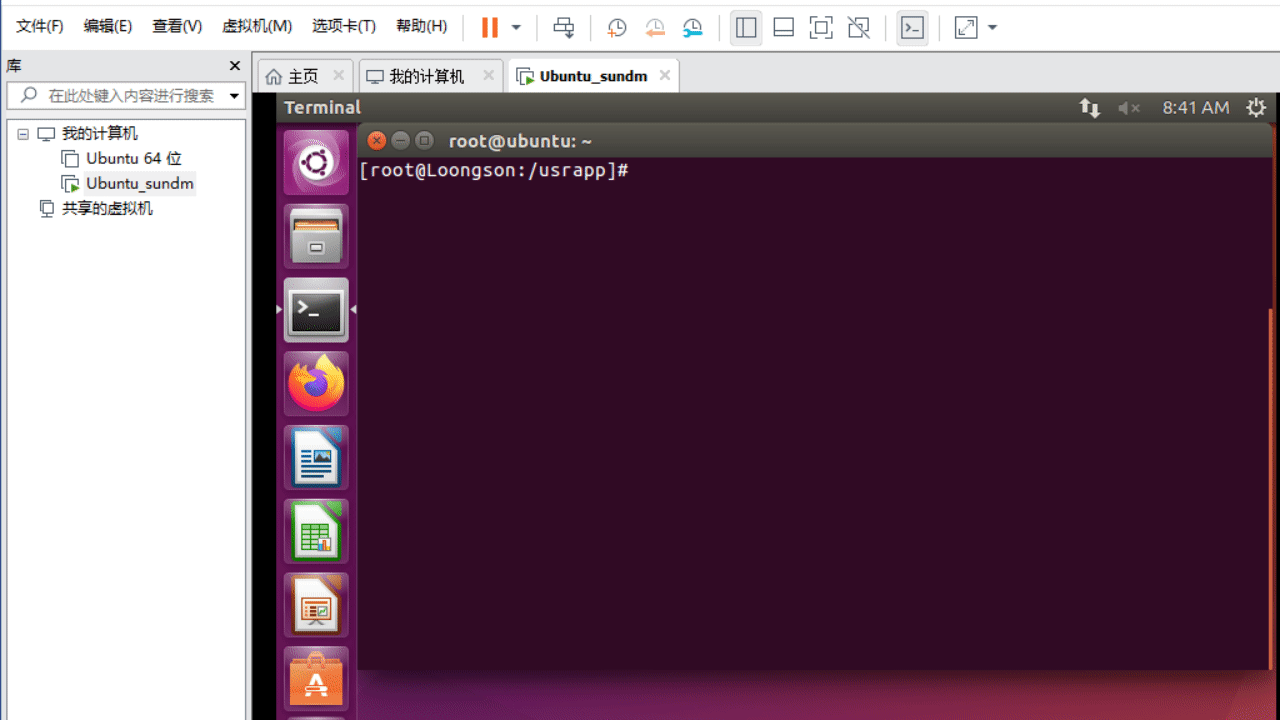 msgget
msgsnd
msgrcv
msgctl

实例源码：
 msg.c
2020/4/3
7
2.进程间的通讯-共享内存
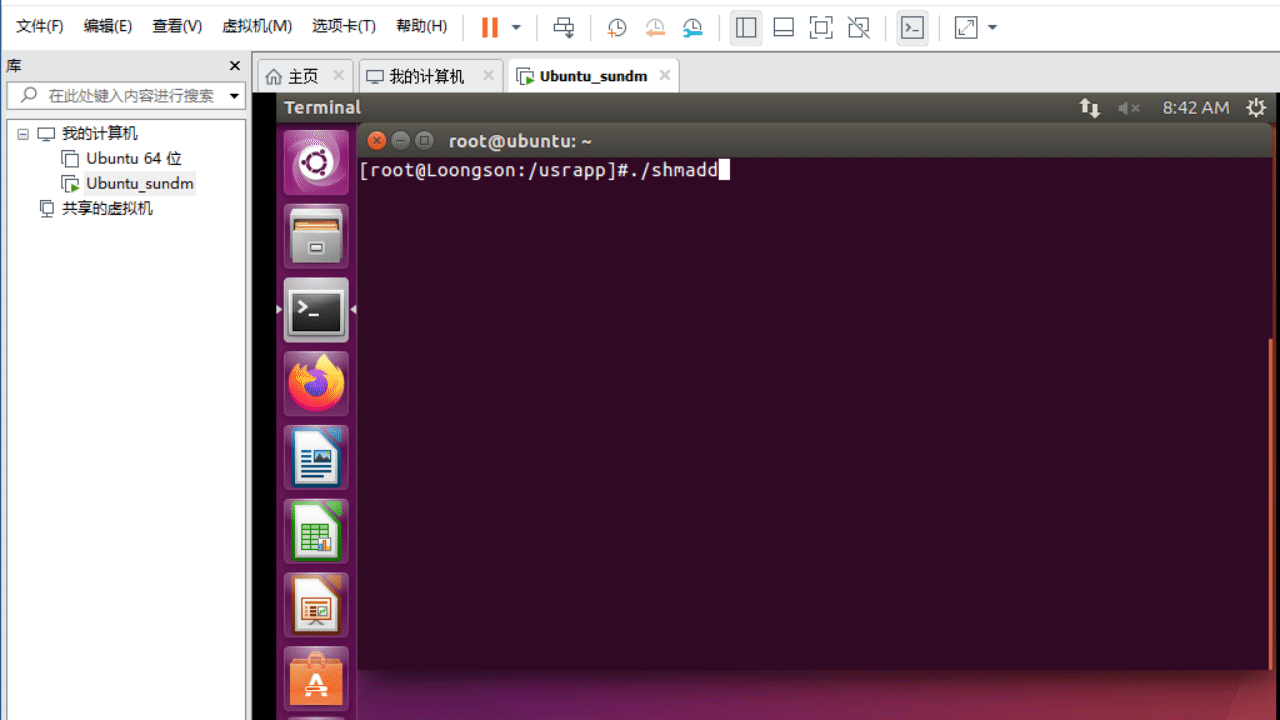 第一步 创建共享内存 shmget
第二步 映射共享内存 shmat

实例源码：shmadd.c
2020/4/3
8
3.多线程操作
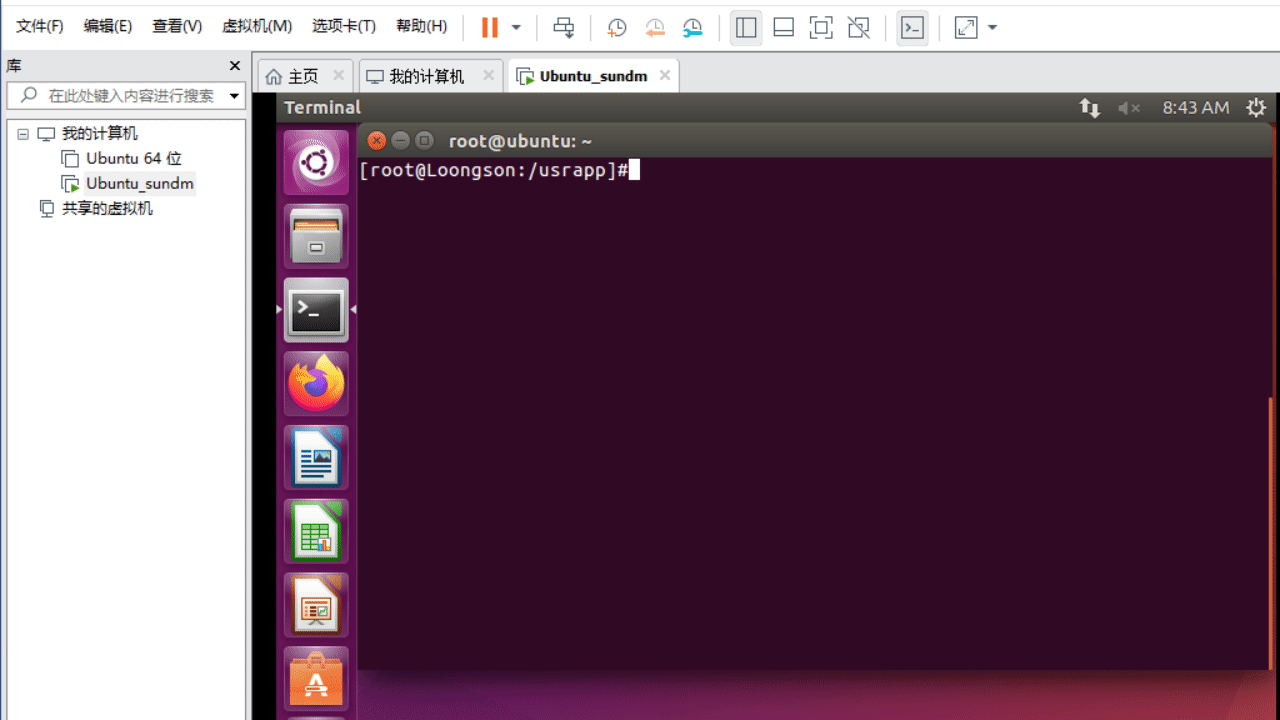 pthread_create
pthread_exit
pthread_exit

实例源码：
thread.c
2020/4/3
9
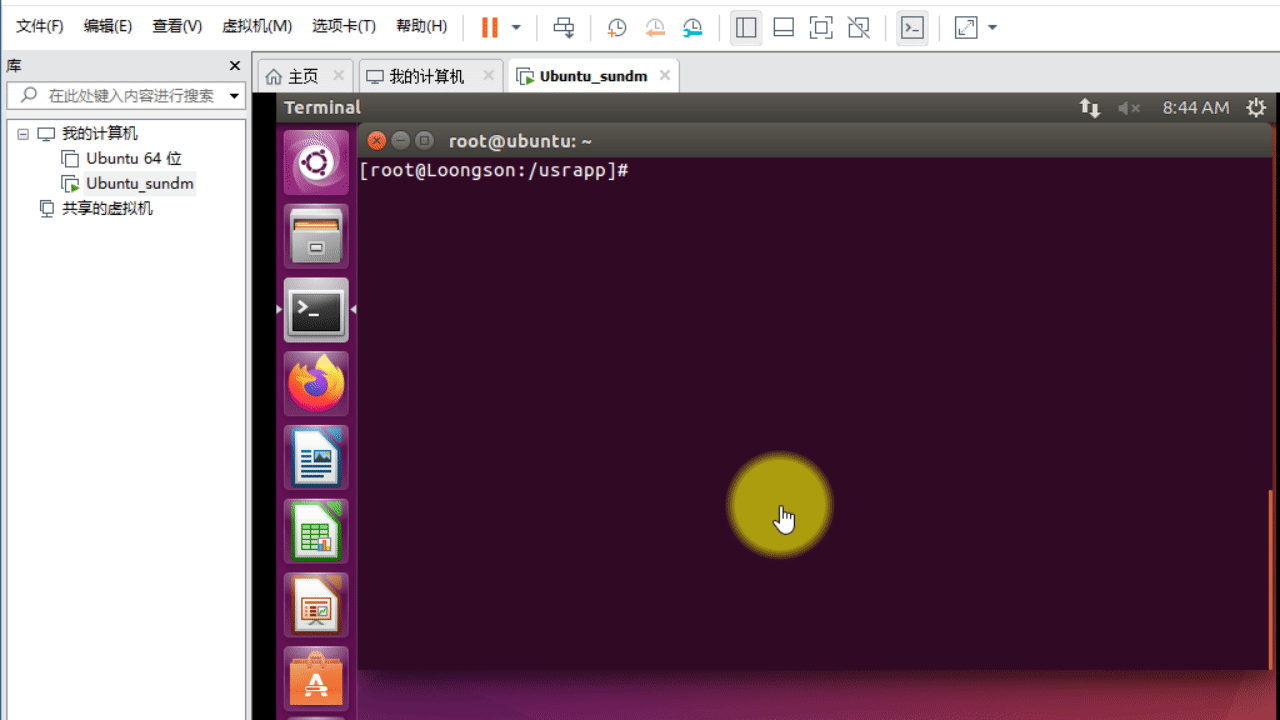 4. 线程间通讯-互斥锁和信号量
互斥锁的操作主要包括以下几个步骤。
1互斥锁初始化： pthread_mutex_init 。
2互斥锁上锁： pthread_mutex_lock 。
3互斥锁判断上锁： pthread_mutex_trylock 。
4互斥锁解锁： pthread_mutex_unlock 。
5消除互斥锁： pthread_mutex_destroy。

实例源码：mutex.c，  互斥锁
实例源码：sem.c，     信号量
2020/4/3
10
感谢聆听！！
THANKS
基于自主可控基础软硬件的嵌入式系统教学
助力 国产芯片 国产操作系统 嵌入式系统开发！！！